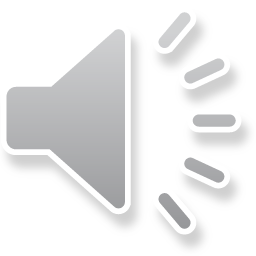 Recordemos…
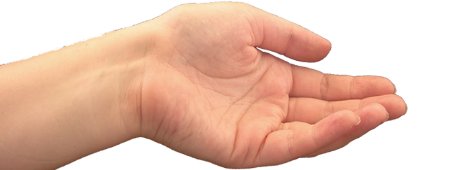 a
ma
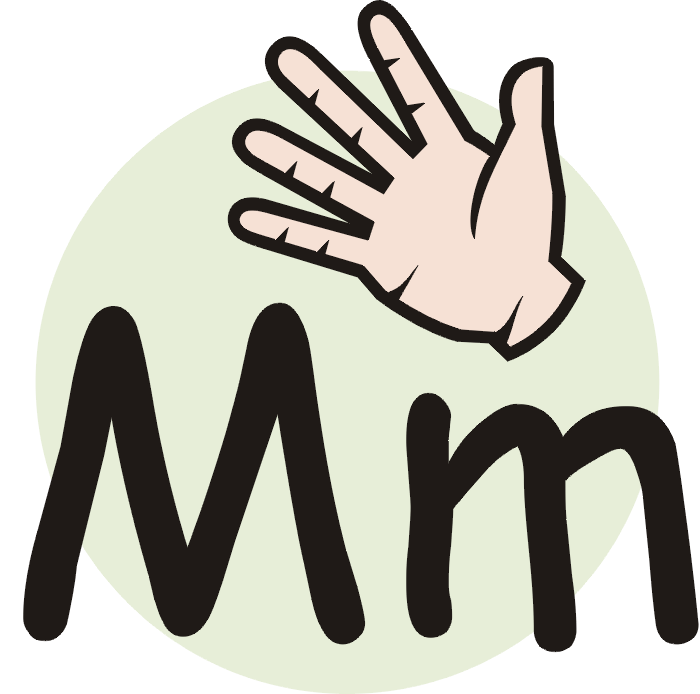 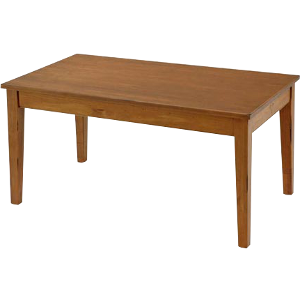 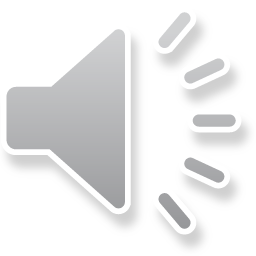 e
me
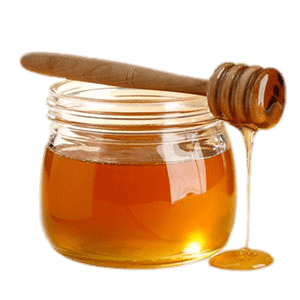 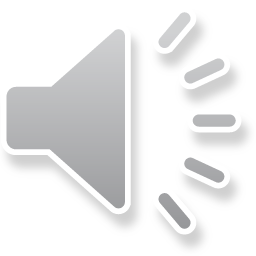 i
mi
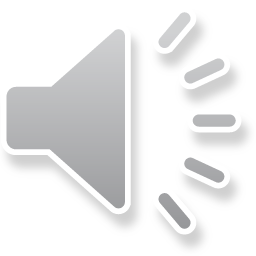 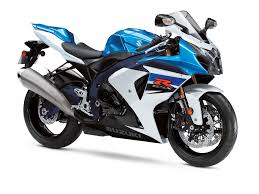 o
mo
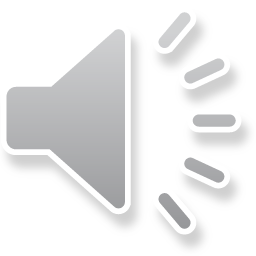 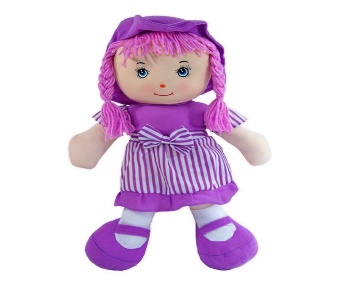 u
mu
Lectura N°2: Sílabas con “M”
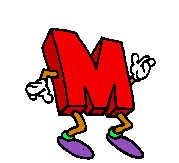 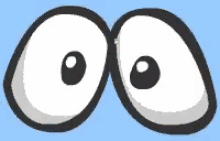 Mira

Escucha

y Repite
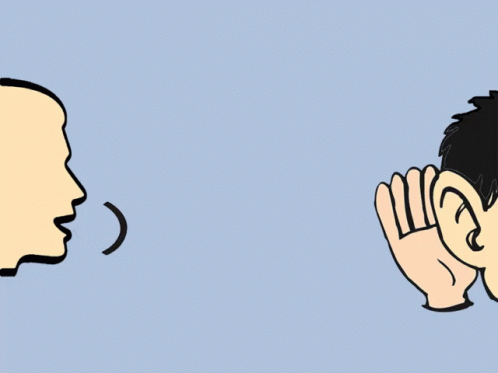 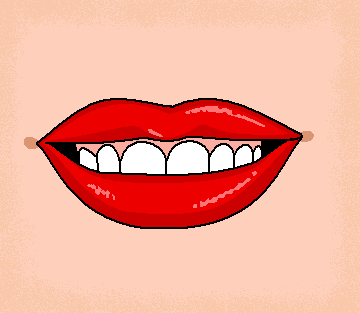 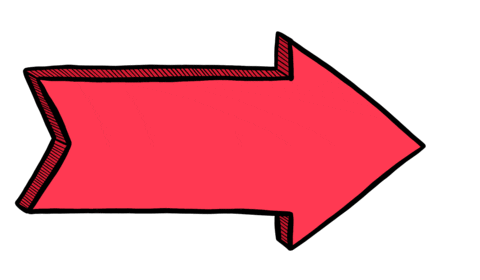 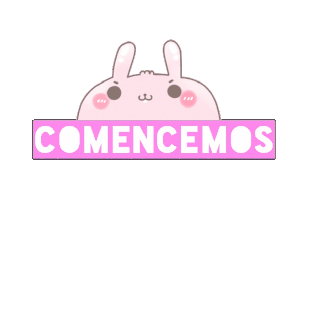 Clickear  botones de audio para escuchar
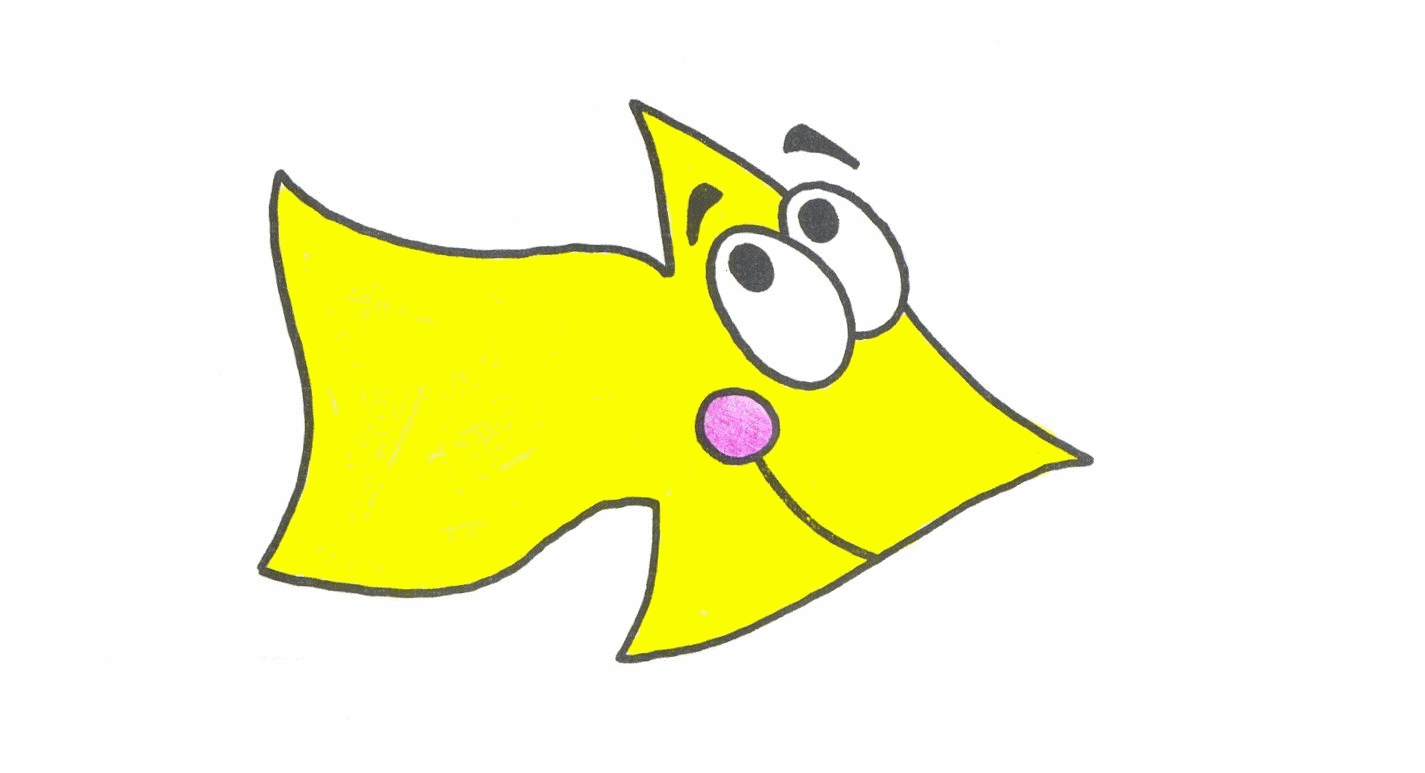 me       mu      ma       mi       mo
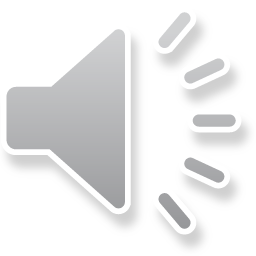 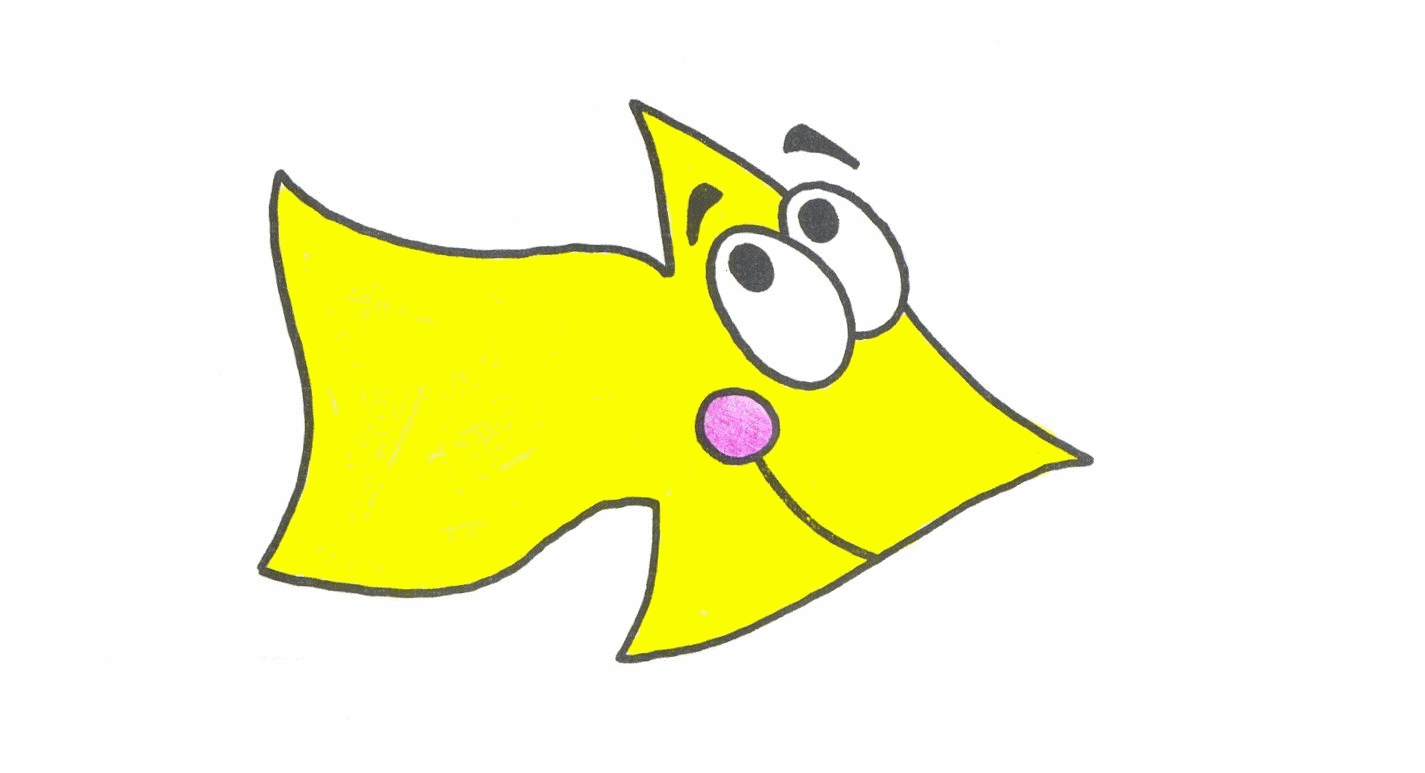 amo       mío        ama       mima
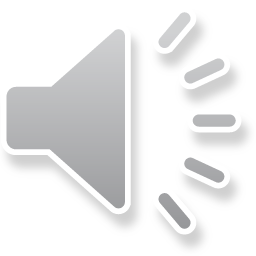 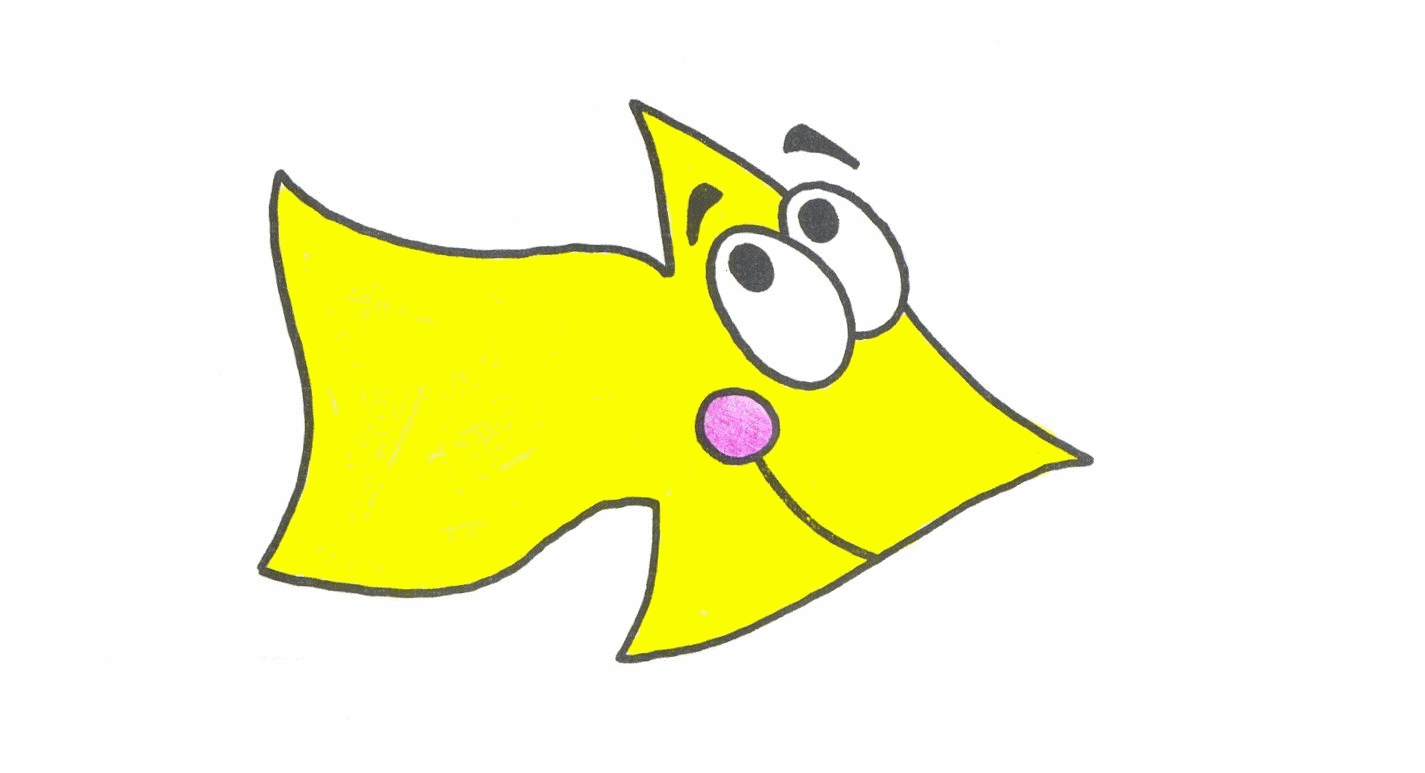 mamá    Memo      Ema     Mimí
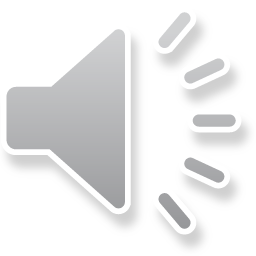 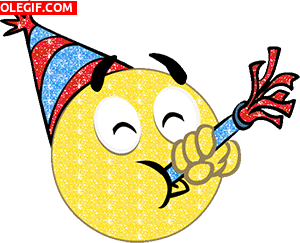 ¡BUEN TRABAJO!
Ahora puedes hacerlo tú solito…
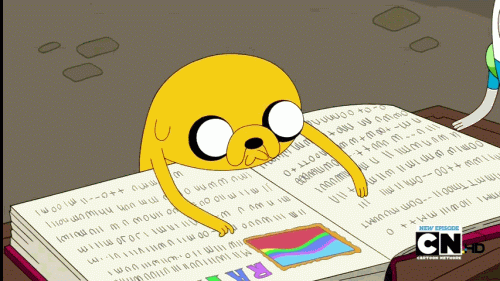 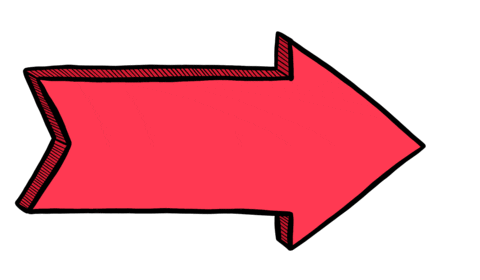 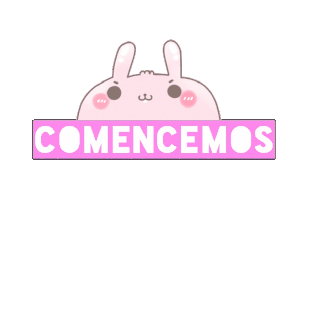 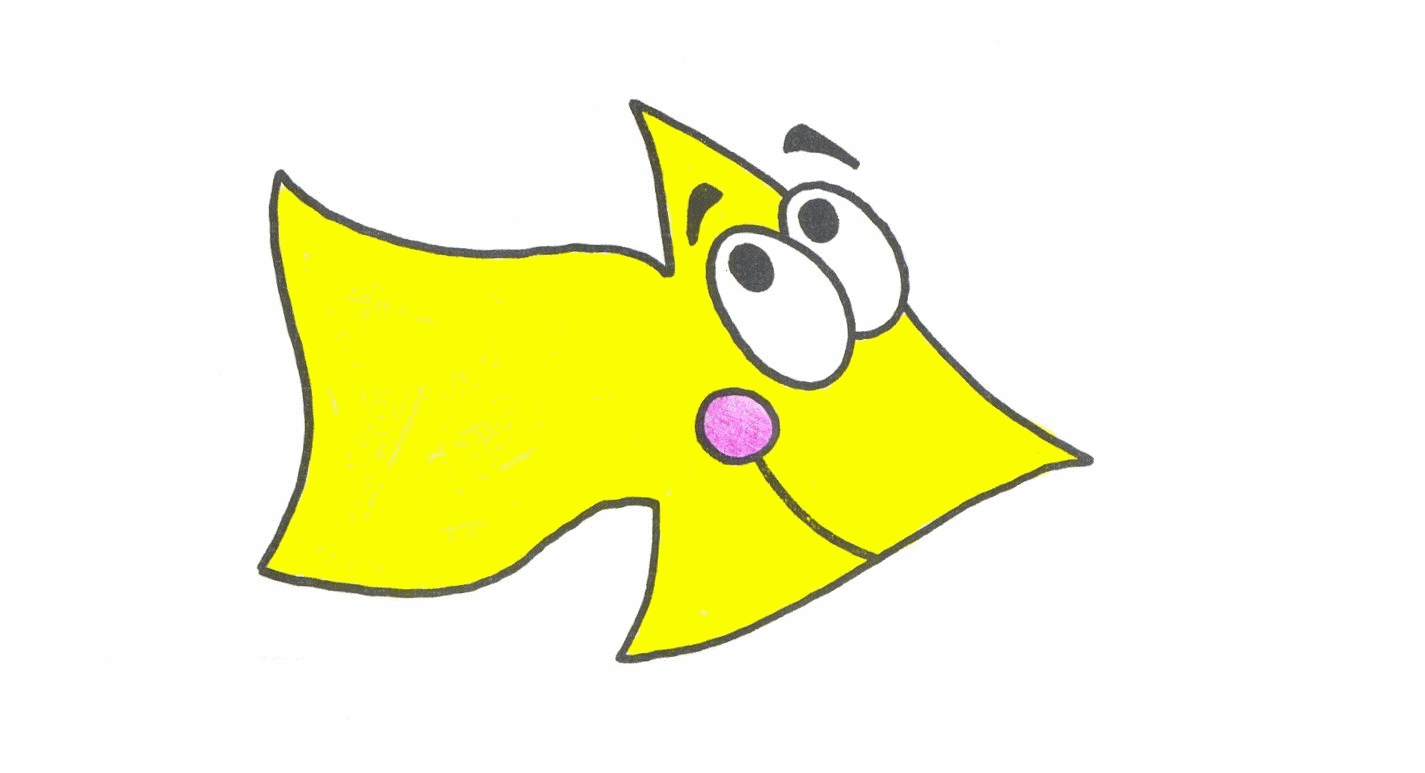 me       mu      ma       mi       mo
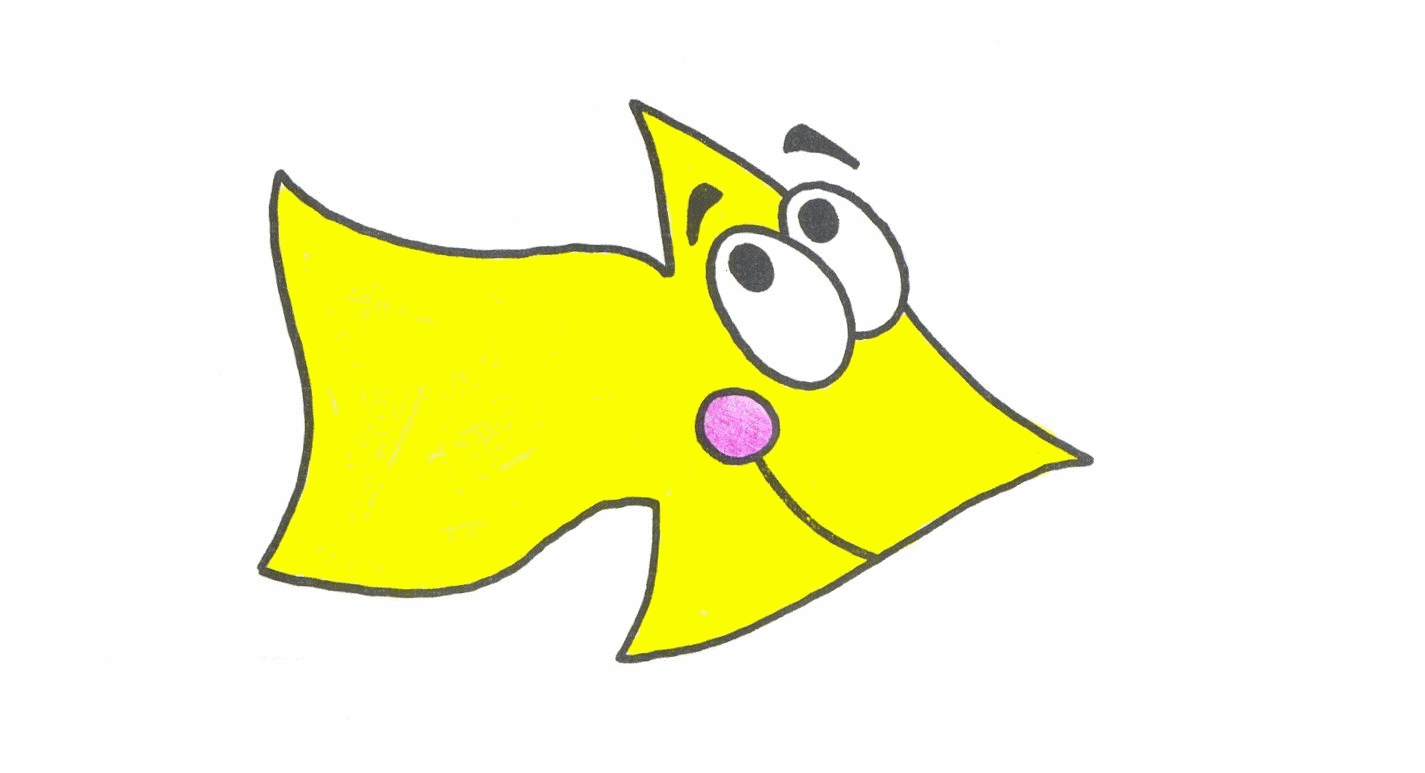 amo       mío        ama      mima
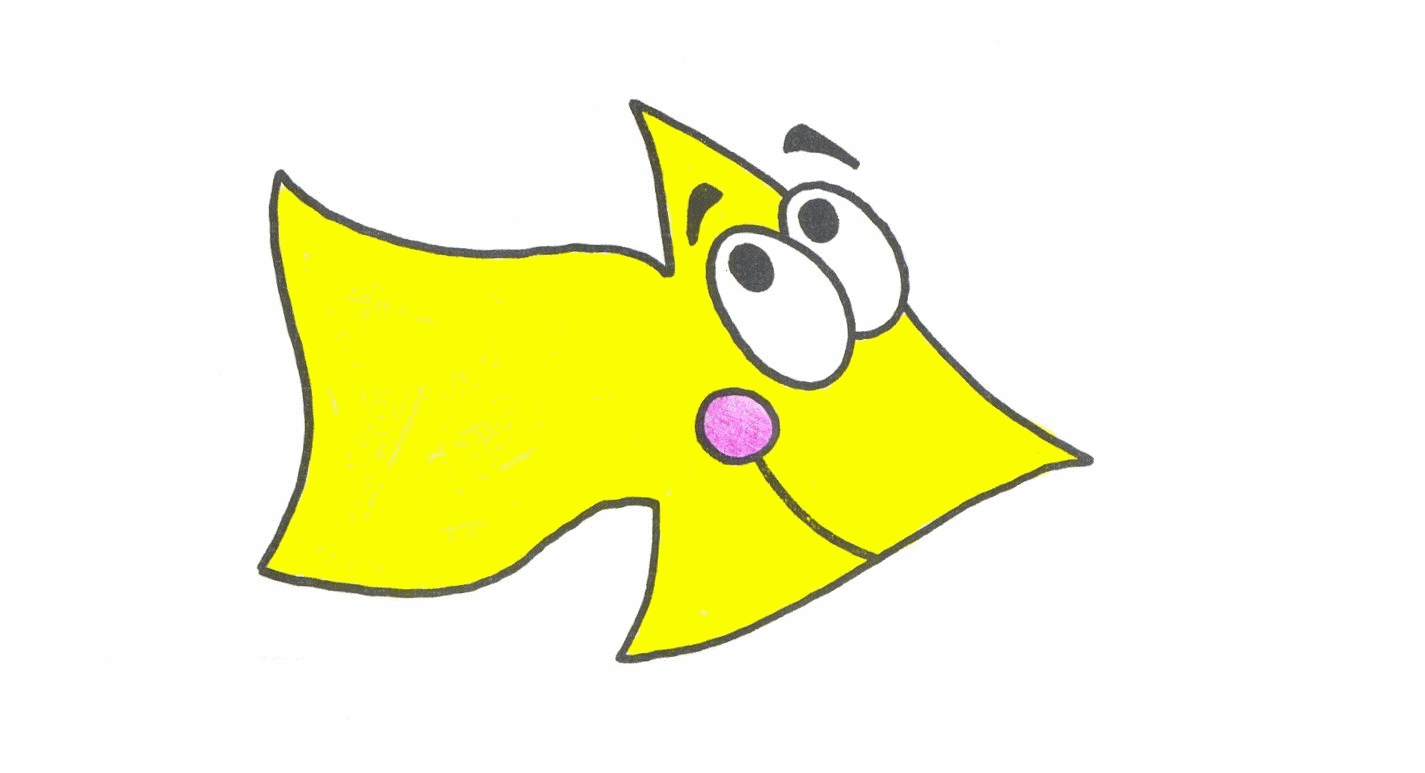 mamá     Memo      Ema    Mimí
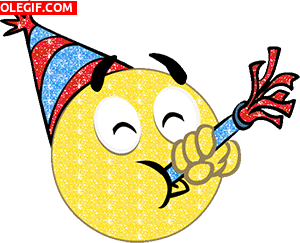 ¡LO HICISTE MUY BIEN!
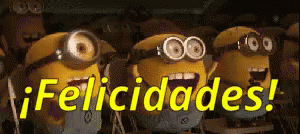 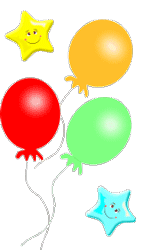 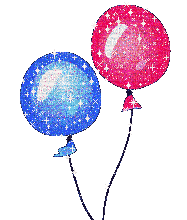